Développement humain            et construction de la paix
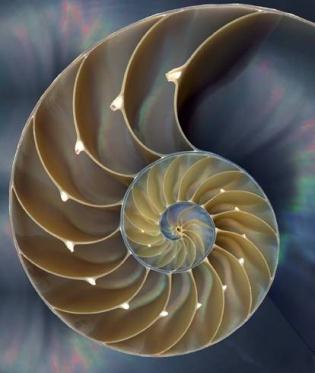 UN DÉVELOPPEMENT 
De l’être humain, par l’être humain et pour l’être humain
Première partie
Qu’est-ce que le développement ?
L’action d’origine-division-union
Développement : maturation graduelle d’un être vers son achèvement.
L’Univers se développe, les organismes se développent, les nations se développent. 
Adam Smith fut le premier à étudier le développement économique national dans La Richesse des Nations.
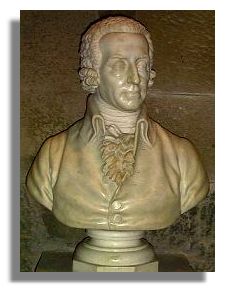 Adam Smith
Développement en économie politique =  progrès, modernisation, rationalisation, mécanisation, technocratie …
Qu’est-ce que le développement ? 
L’exemple d’une nation
« Une nation est une âme, un principe spirituel. Deux choses qui, à vrai dire, n’en font qu’une, constituent cette âme, ce principe spirituel. L’une est dans le passé, l’autre dans le présent. L’une est la possession en commun d’un riche legs de souvenirs ; l’autre est le consentement actuel, le désir de vivre ensemble, la volonté de continuer à faire valoir l’héritage qu’on a reçu indivis. » (Eric Renan)
Une nation se développe(1) à partir d’un héritage indivis(2) par le consentement actuel et le vivre ensemble(3) en vue d’une communauté imaginée
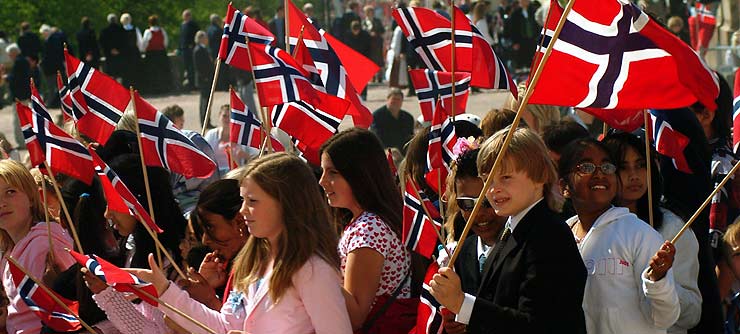 L’exemple d’une nation
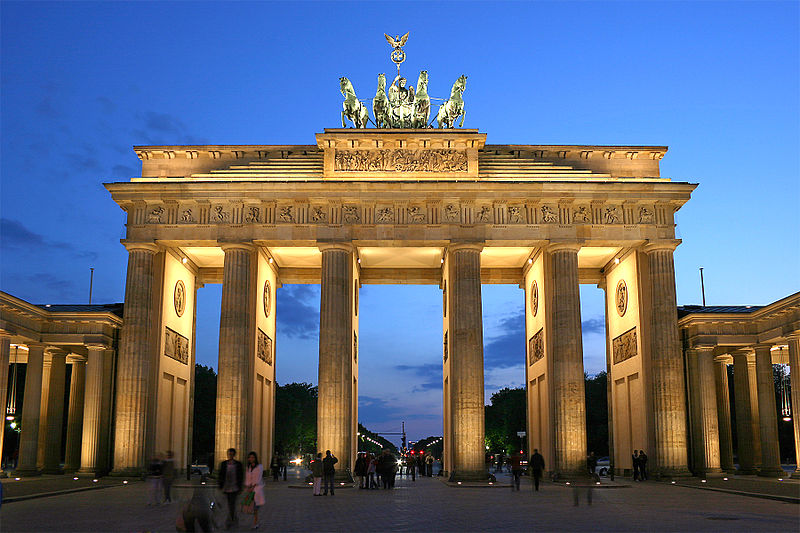 L’action d’origine-division-union
Le processus est le suivant : l’être un, des êtres séparés, et l’être de nouveau unifié. G.W. Hegel
idée, thème
Logos, inspiration
Action coordonnée, 
Travail , œuvre 
Réciprocité 
INVESTISSEMENT
L’idée a pris corps, 
le verbe s’est fait chair
Deux types de développement
Vrai développement
Maldéveloppement
Le vrai développement est celui où l’idée originelle suit son cours et aboutit par des processus cohérents au résultat recherché
Le maldéveloppement désigne des lacunes dans le développement humain d'un pays. Ce terme a été inventé dans les années 1990 pour se distinguer du « sous-développement » 
Le maldéveloppement imite le développement mais se fait de travers, en déformant l’action d’origine-division-union
Le développement harmonieux, pacifique
Altruisme
définition positive de la paix : 
l’accord mutuel de partenaires libres et égaux réunis par attirance réciproque en vue d’un bien supérieur.
équité
Liberté
union
Malaise, tensions, conflits
Illusions collectives, mensonges, aventures sans lendemain
Sous-développement
Maldéveloppement
Bien
Joie
Deuxième Partie La force motrice du développement
« Le développement confiné à l’économisme implique automatiquement deux notions clés, la croissance économique comme moteur et but final du développement et une rentabilité à court terme maximale comme justification universelle de l’action. »
The cultural dimension of development, culture and development series, UNESCO Publishing, Paris 1995, p. 121
Il faut une révolution copernicienne ...
Du développement des choses au développement de la personne
« Qu’est-ce qui doit être  développé ? »
« Qui doit être développé ?  Et par qui ? »
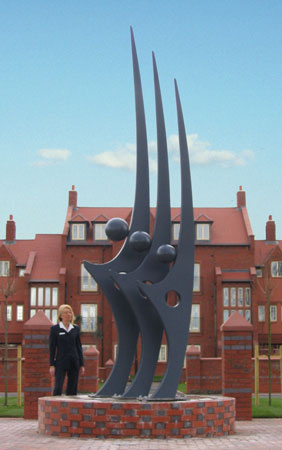 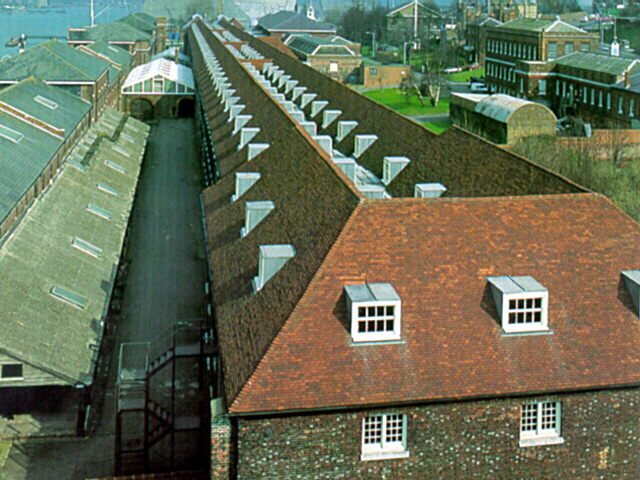 « L’Homme est l'agent et la fin du développement ; il n’est pas l'abstraction unidimensionnelle de l'homo economicus, c’est l'être concret de la personne dans la pluralité indéfinie de ses besoins, de ses possibilités et de ses aspirations…Le centre de gravité de la notion de développement s’est ainsi déplacé de l'économique vers le social et nous en sommes arrivés au point où cette évolution débouche sur le culturel. » 

René Maheu, ancien directeur général de l’UNESCO, 1970
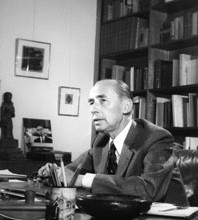 Le vrai progrès : Guizot & Baudelaire
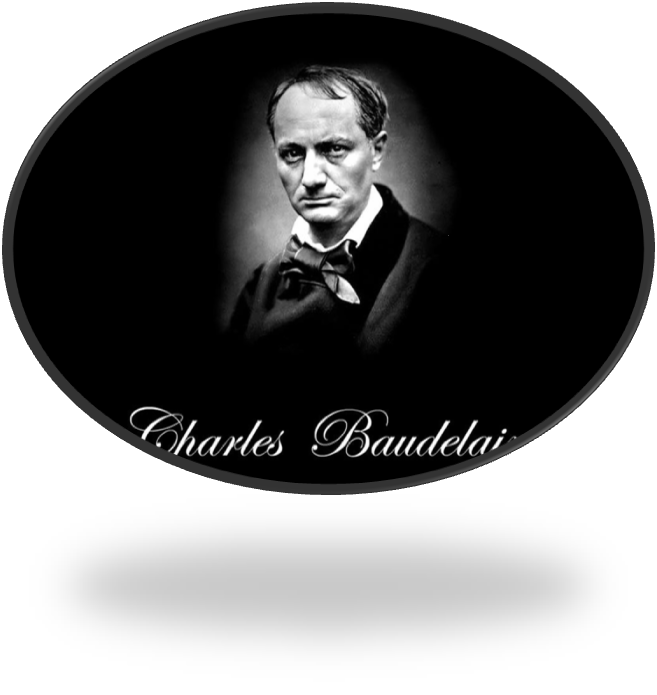 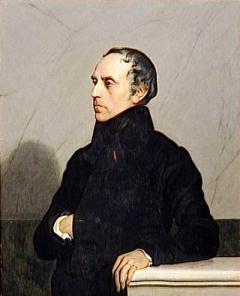 « II ne peut y avoir de progrès (vrai, c'est-à-dire moral) que dans l’individu et par l’individu lui-même. Théorie de la vraie civilisation. Elle n’est pas dans le gaz ni dans la vapeur, ni dans les tables tournantes. Elle est dans la diminution des traces du péché originel. » (Charles Baudelaire)
Guizot : « Enrichissez-vous »
Le Développement idéal
P a i x   d u r a b l e
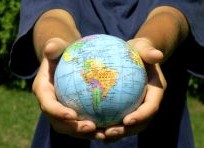 développement des êtres humains, 
par les êtres humains et pour les êtres humains
La FPU et le Développement Humain
Hantée par sa quête de la nation idéale, la philosophie occidentale a stimulé des réformes ou des révolutions politiques.
La FPU commmence avec l’individu idéal et la famille idéale.
REVOLUTION DE LA CONSCIENCE
REVOLUTION DU COEUR
Le rôle des grands sages
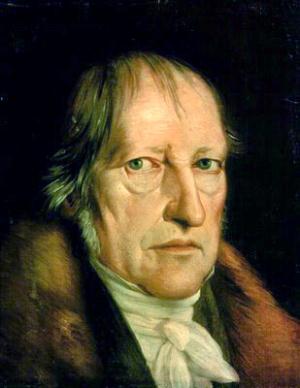 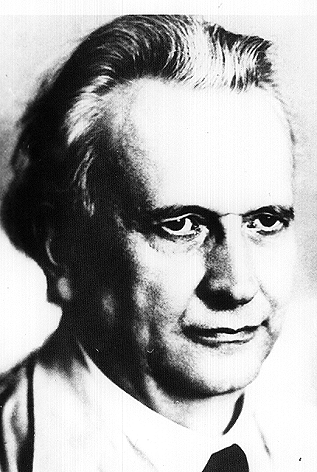 Hegel et les individus cosmo-historiques
Karl Jaspers et l’âge axial
« Le fondements spirituels de l’humanité ont été posés simultanément et indépendamment ... et ce sont les fondements sur lesquels l’humanité subsiste encore aujourd’hui (Karl Jaspers)
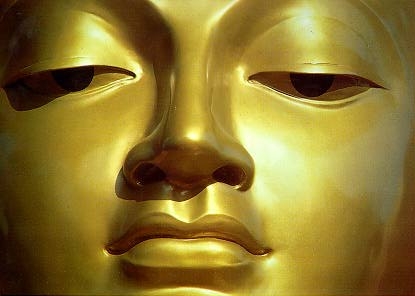 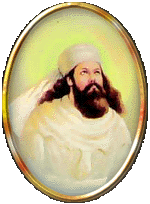 Le progrès spirituel de l’humanité
Socrate
Confucius
Bouddha
Zoroastre
Jésus
Muhammad
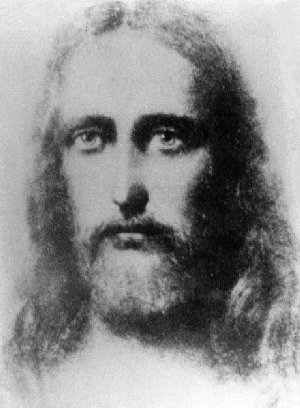 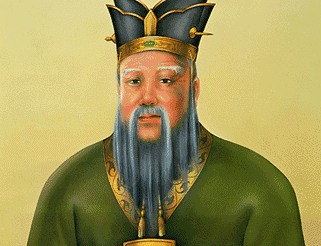 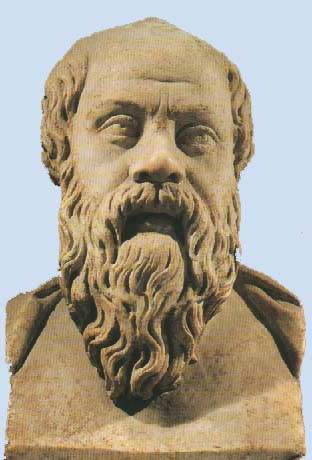 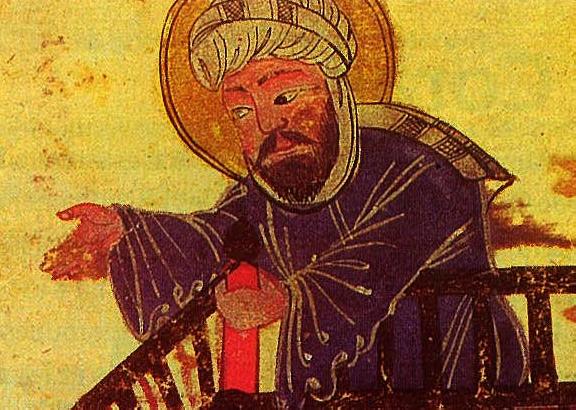 Individualités Créatives & Développement
Les civilisations se développent par la réponse d’individus créatifs à des défis.
La civilisation avance en répondant aux difficultés par des solutions créatives qui sont plus intérieures et spirituelles qu’extérieures et matérielles.
La société se désagrège quand les individus créatifs n’arrivent plus à diriger en exerçant leur puissance créatrice ; du coup, la majorité cesse de jouer le jeu, et la société commence à se désagréger.
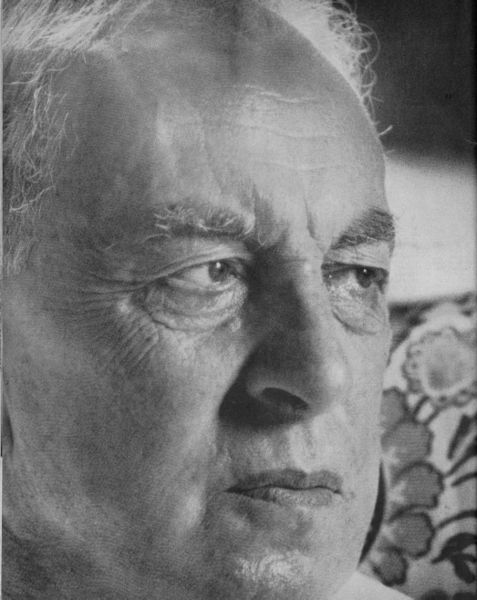 Arnold Toynbee
(1889-1975)
Besoins de base et capacités humaines
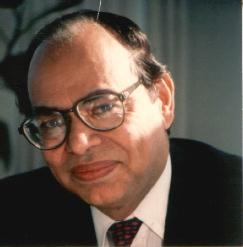 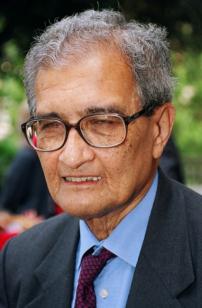 Amartya Sen – Prix Nobel d’économie  1998
L’économiste Mahbub ul Haq
Le Développement peut être vu ... comme un processus d’expansion des libertés réelles dont on jouit. L’accent mis sur les libertés humaines [ou capacités] se démarque de points de vue plus étroits sur le développement, comme d’identifier le développement avec la croissance du PNB, ou avec la hausse des revenus personnels, ou avec l’industrialisation, ou avec les avancées technologique, ou la modernisation sociale-
Père de l’indice de développement humain (IHD)
Besoins de base, choix illimités
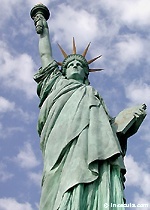 L’être humain est un être dual composé de l’esprit et du corps. 
L’être humain a des besoins de base pour maintenir sa vie, et des aspirations illimitées, qui donnent un sens et une valeur à son existence.
La vraie liberté est l’union du libre-arbitre (choix) et de la libre d’action (possibilité)
Le but de l’ensemble (valeurs créées) et le but individuel (bénéfices retirés) doivent  s’harmoniser.
Le Statut de nos Libertés
Développement Global
« Le développement est un processus complexe, aux multiples facettes, incorporant toutes les dimensions de la vie et toutes les énergies d’une communauté : tous les membres sont appelés à offrir une contribution et peuvent espérer en retirer un bénéfice. » 

Conférence mondiale sur les politiques Culturelles   
UNESCO, Mexico, 1982
Troisième Partie Trois aspects du développement humain
- I -
 Le développement de l’être humain 
(nature humaine)
1. Le développement de l’être humain (nature humaine)
Une branche de l’anthropologie
L’être mûr
   
 
Psychologie 
génétique
                                 
                            Le bébé
Embryologie
                             L’œuf
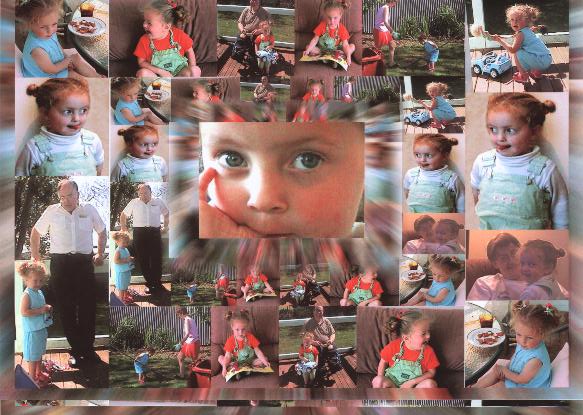 Recherche sur la Psychologie du développement
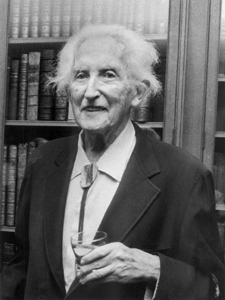 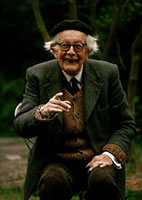 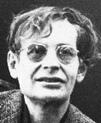 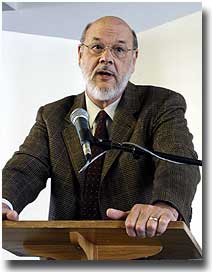 1. Le développement de l’être humain (nature humaine)
Personnalité hautement développée
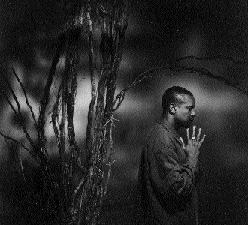 Caractère mûr, responsable 
Maître de son destin
Suit la voix de sa conscience
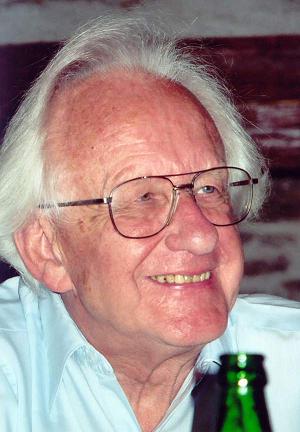 Conscience: premier acteur de la croissance, premier juge pour évaluer le développement de l'individu.
autonomie, confiance en soi, clés de la liberté, de la créativité. 
Paix en soi, base de la paix dans le monde.
Tout commence en soi.  Libérer l'individu de tout ce qui peut entraver son épanouissement personnel, tel devrait être l’objectif premier de l’étude de la paix. L’étude de la paix devient la science de l’accomplissement humain.                      
- Johan Galtung
1. Le développement de l’être humain
« LE CAPITAL HUMAIN »

On entend par capital humain les talents, l’éducation, la santé,et la formation des individus. On parle de capital parce que les talents ou l’éducation font partie intégrante de nous et durent longtemps. 
Il n’y a pas de croissance sans une bonne base de capital humain. Bien se servir du capital de sa population, c’est ce qui fait la réussite d’une nation. - G. Becker – Prix Nobel d’économie, 1992
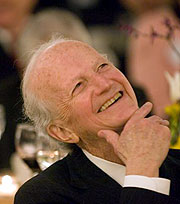 Trois Aspects du développement humain
- II -
 Le développement PAR l’être humain
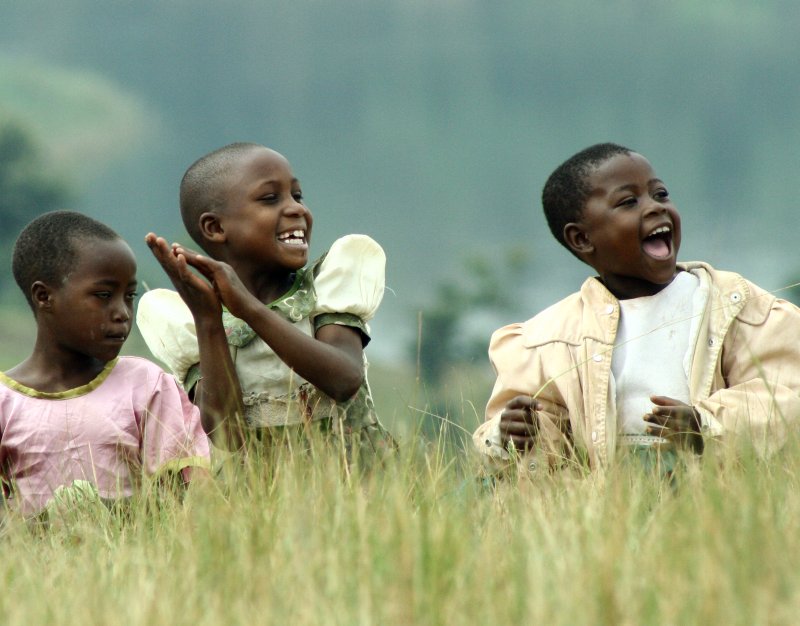 2. Le développement par les êtres humains
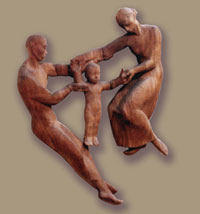 Ce que les familles doivent apporter pour le développement de leurs enfants
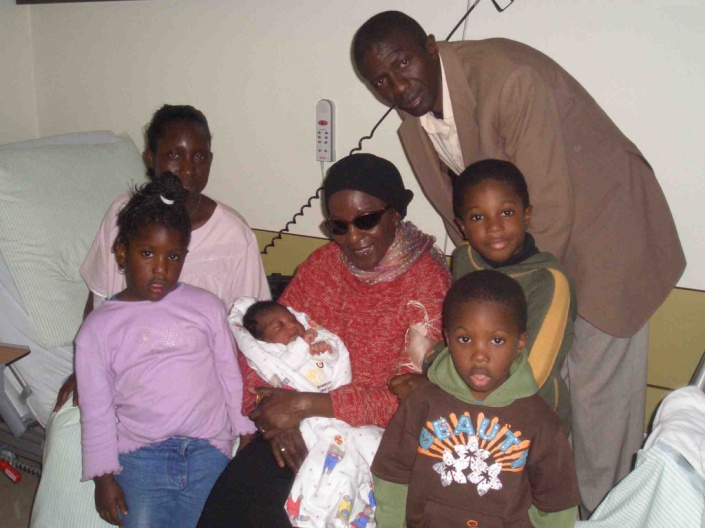 Les Cinq S
Sécurité 
Stimulation
Soutien socio-émotionnel 
Structure
Surveillance

Joint Center for Poverty Research (JCPR)
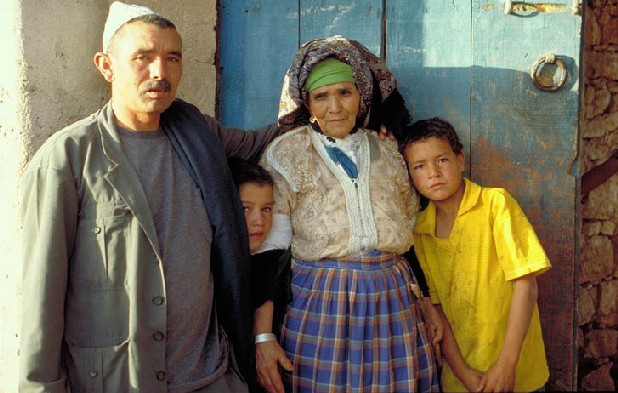 Une nouvelle discipline : Développement humain & études familiales (DHEF)
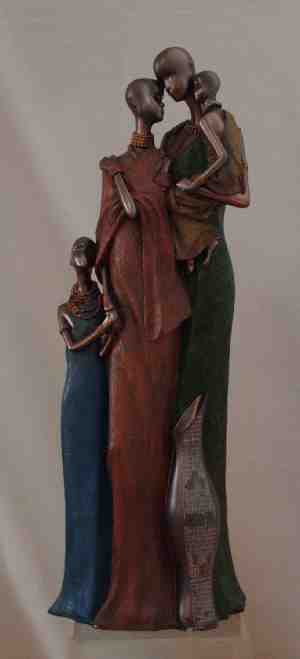 Écologie humaine : développement et reproduction de l’être humain dans son milieu ou son cadre.
la famille : 
premier cadre naturel et culturel de l’être humain ; 
le développement émotionnel et relationnel se fait surtout dans le  cadre familial.
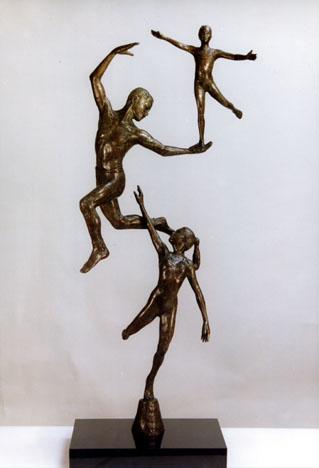 « Le Département DHEF étudie le développement humain sur toute la durée de la vie, la dynamique des rapports conjugaux et familiaux, et les facteurs dans la famille, la communauté, et la société qui peuvent entraver ou faciliter le développement individuel et la vie de famille. »
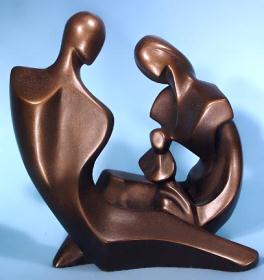 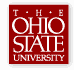 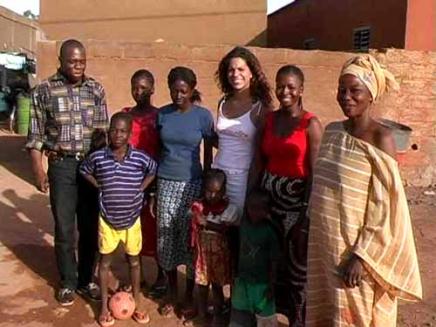 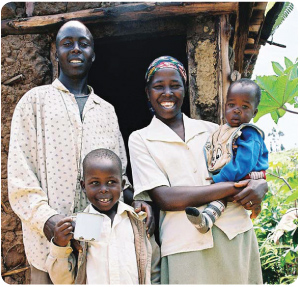 2. le développement par les êtres humains
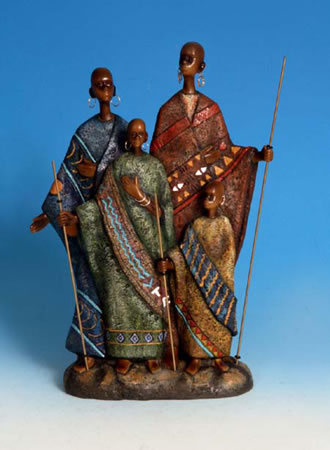 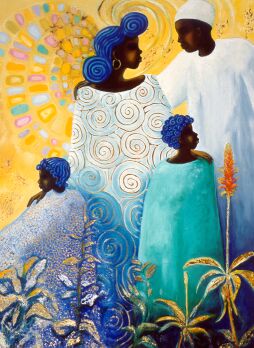 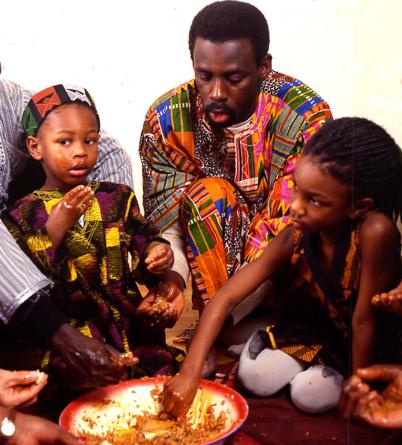 « Le programme de DHEF explore l’évolution du comportement  humain sur toute la vie, dans le cadre intime et de la famille. »
Département de sciences de la santé appliquées, Université de l’Indiana - Bloomington
2. Le développement par les êtres humains
La psychologie Génétique de Piaget et les théories du développement psycho-social en huit étapes de Erik Erikson ont inspiré beaucoup de recherches sur le cours de la vie des êtres humains
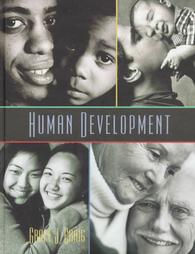 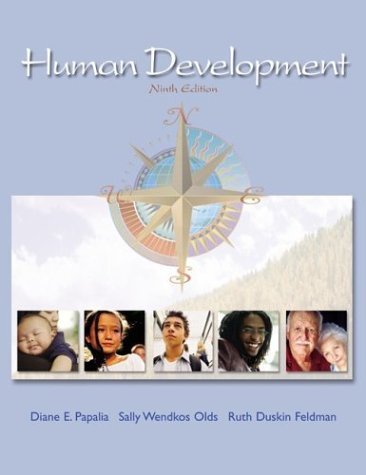 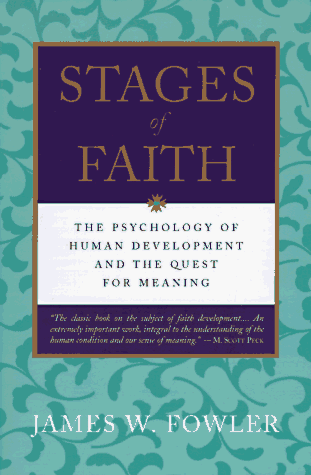 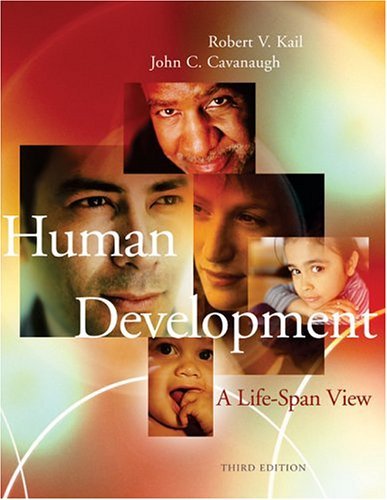 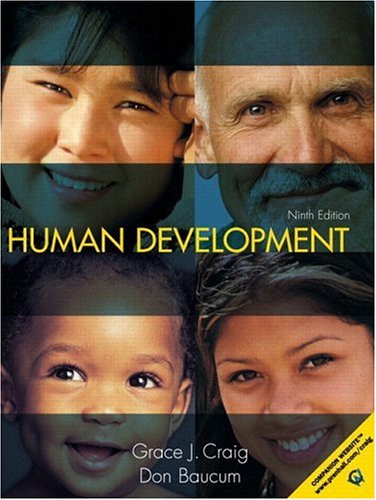 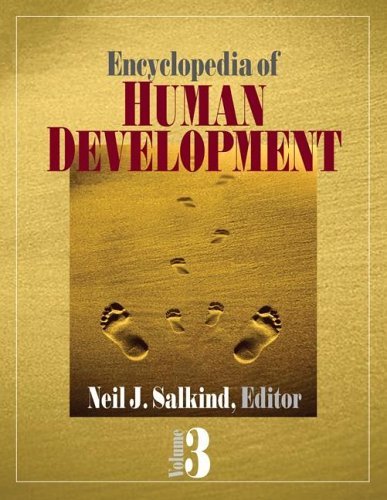 Les Quatre Grandes Sphères du Cœur et les trois Grandes Souverainetés
Parents
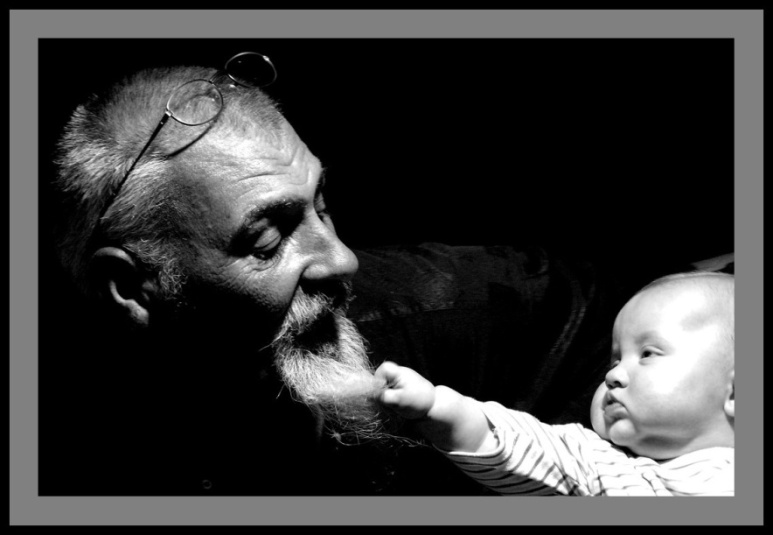 Frères et soeurs
Mari
Femme
Hériter et transmettre
Grands-Parents : rois du passé
Parents : rois du présent
Enfants : rois du futur
Vrai Amour
Vraie Vie
Vrai Lignage
Frères et soeurs
Enfants
2. le développement par les êtres humains
h a u t   d é v e l o p p e me n t   
d e  l a   p e r s o n n a l I t é 

Mûrir dans l’art d’aimer et d’être aimé
Savoir franchir les étapes de l’amour filial, l’amour fraternel, l’amour conjugal et  l’amour parental.
Famille : principal agent du développement émotionnel
Fondement du bien-être affectif et de la paix sociale
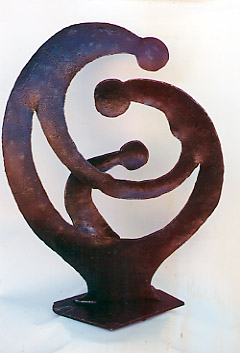 3. le développement pour les êtres humains
Haut développement de la personnalité 
Un citoyen bien intégré, qui contribue activement au progrès de la société et retire maints avantages d’une société prospère. 
L’Etat Moderne est le principal agent fournisseur de développement pour les êtres humains.
Paix = sécurité économique et sociale
Nations unies & développement humain
L’ONU a favorisé la décolonisation (1945-1960)
Développer le tiers monde était alors au premier plan des préoccupations et des responsabilités.



CRÉATION DU PNUD EN 1965
Un partenariat entre agences mondiales, banques internationales et États indépendants paraissait nécessaire et suffisant pour promouvoir le développement
L’Onu et le développement humain
« Il y a beaucoup de débats sur la meilleure façon de transformer les pays industrialisés en Etats modernes et  développés (…) Les économistes, tout comme les politiciens se battent depuis quarante ans afin de trouver la recette parfaite pour reformer les nations sous-développées. » 

Introduction au sommet WorldMUN de Belo Horizonte, 2002)
       
      Cette position reflète la vieille philosophie du développement de l’ONU (développer des ressources, accroître le revenu national, industrialisation, rôle de l’Etat)
L’ONU évolue dans sa philosophie du développement humain 
(« Bien plus que … il faut surtout »)
From http://hdr.undp.org/hd/
Le modèle de la personne idéale
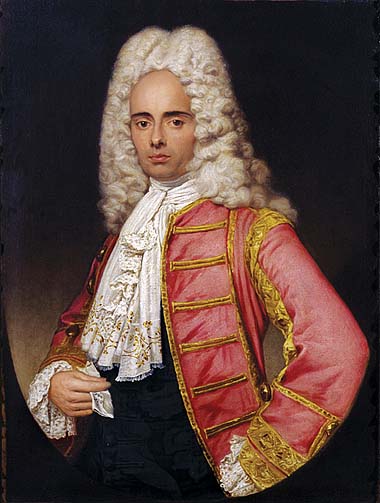 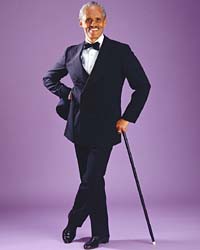 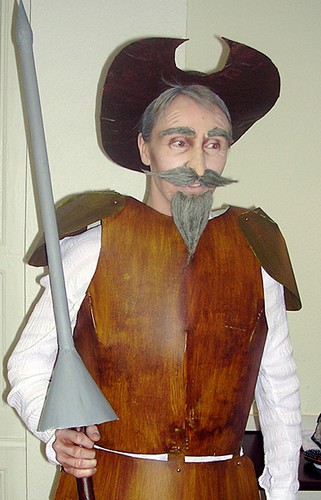 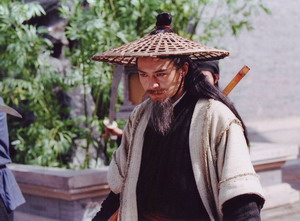 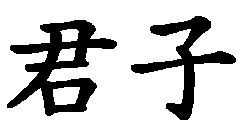 Gentilhomme            gentleman              hidalgo
Personne idéale
?
société idéale ?
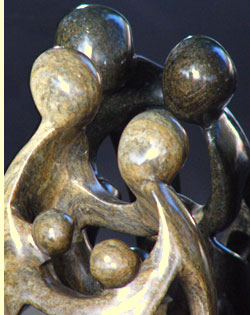 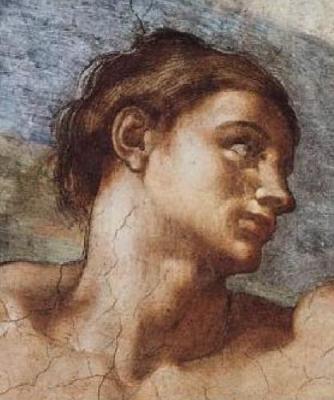 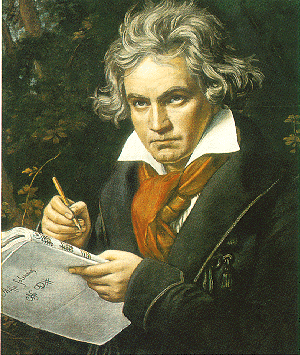 développement complet de l’être humain
Trois significations du développement humain
Personne Idéale
Prospérité mutuelle
Interdépendance
Valeurs universellement partagées
Société idéale
Le « plus grand amour »
L’Être Absolu
Le Moi Parfait
Le Monde Spirituel
Suivre sa conscience
Le Monde Physique
La feuille de route du développement humain global – Perspective de la « vie éternelle »
être bien né